VOMISSEMENTS
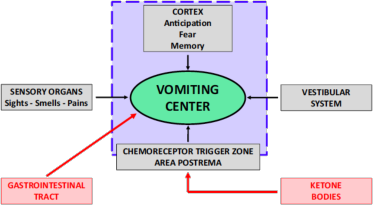 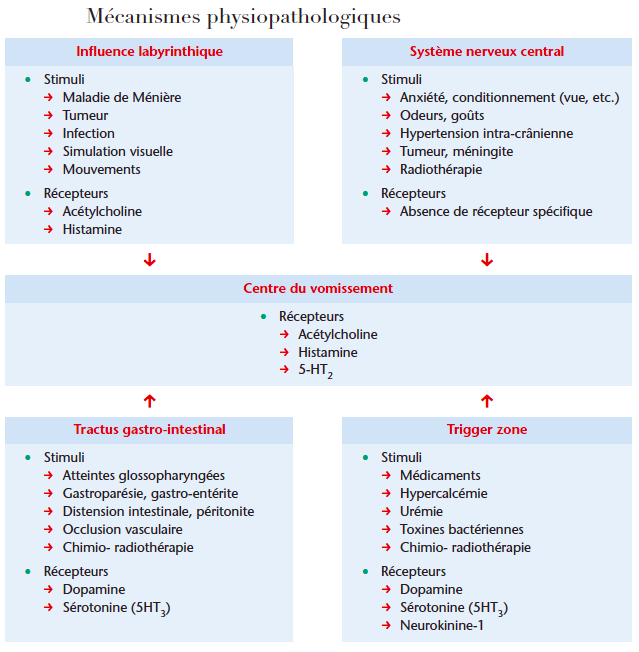  scopolamine, cyclizine
 cyclizine, dimenhydrinate
Eur J Pediatr (2018) 177:1–5
Guide des soins palliatifs n°8-2009 Prise en charge des principaux symptômes digestifs 4 en soins palliatifs
, corps cétoniques
dompéridone, métoclopramide, halopéridol,
dompéridone, métoclopramide, halopéridol
 ondansetron, metoclopramide
 ondansétron, métoclopramide
 aprepitant (adultes)
[Speaker Notes: CAVE: 
5HT3 avec effet constipant  donner un laxatif
Anti histaminique avec effet sédatif]
 lorazepam
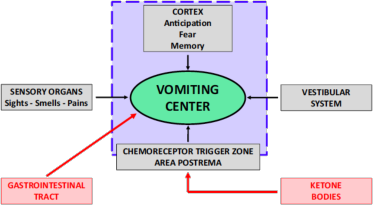 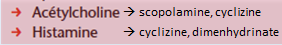 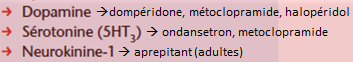 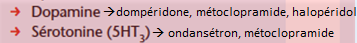 MEDICAMENTS ANTI VOMITIFS
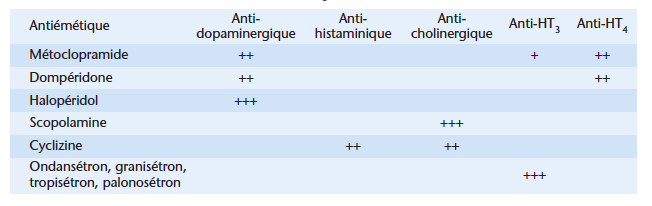 , dimenhydrinate
EVITER D’ASSOCIER DES MEDICAMENTS AVEC LE MÊME EFFET
TRAITEMENTS DES VOMISSEMENTS
TOUJOURS RECHERCHER EN PREMIER UNE CAUSE TRAITABLE
TRIGGER ZONE
(post chirurgie, chimiothérapie, tbl électrolytiques, toxines, infection, HTIC)
Rec. .5HT3, dopamine
ORIGINE DIGESTIVE 
(GEA, cétose de jeun, gastroparésie, iléus paralytique incomplet
Rec. .5HT3, dopamine
ORIGINE LABYRINTHIQUE
(Mal des voyages)


Rec. .acétylcholine, histamine
Motilium® (domperidone)


Zofran®* (ondazéron) ou Kytril® (granisétron)
7-15 kg: 	2mg
16-30 kg:  	4mg
>30 kg:		8mg

Débuter réhydratation per os 15 min. après.

si échec réhydratation per os


Perfusion avec  Iso-G5%
Zofran®* (ondazéron) ou Kytril® (granisétron)
si échec

Primperan®**/Paspertin® (metoclopramide) + Akineton® (biperidene)
si échec

Halopéridol® (ne pas associer au métoclopramide qui est aussi un anti dopaminergique)
si échec

Méphaméson® (dexaméthasone)
Trawell® (dimenhydrinate) 

Scopoderm® (scopolamine transdermique) CAVE: antagonise le Primperan® et le Motilium®

Marzine® (cyclizine)

Itinerol B6 (meclozine)
CO-ANTI EMETIQUES
Composante anxieuseTemesta®(Lorazepam)
Iléus complet  Sandostatine® (octréotide) ou Buscopan® (hyoscine butylbromide) ou Robinul® (glycopyrrolate)
* L’ondansétronest indiqué pour éviter la réhydratation IV et l’hospitalisation dès 6 mois et s’il est utilisé en dose unique, il n’est pas nécessaire, chez un enfant sain, de réaliser un ECG (pour exclure un QTL).
** Le métochlopramide fait également des QTL et est hors recommandation en pédiatrie en Suisse Ne doit s’utiliser qu’avec avis spécialisé.
[Speaker Notes: La cétose apparaît dès 4h de jeûn chez le nourrisson et dès 8-12 chez l’enfant
Les nausées/vomissements sur opiacés sont transitoires]